H. Luis Moreno Aliende
Nombre civil: Luis .
Fecha de nacimiento:  24 de junio 1911.
Lugar de nacimiento: Quintanilla San García (Burgos).
Sexo: Varón.
Fecha de martirio: 26/08/1936
Lugar del asesinato: Madrid. (Los Madrazo).
Orden: Maristas.
Datos biográficos resumidos: Luis  vino a este mundo en Quintanilla San García, provincia y diócesis de Burgos, el 24 de junio 1911. Fueron sus padres Máximo y Asunción, en cuyo cristiano hogar  nacieron ocho hijos. Ellos trataron de educarlos en la fe y en las buenas costumbres. Debieron  hacerlo bien, porque dos fueron llamados por Dios a la vida religiosa: Ismael, fue padre jesuita, y Luís, hermano marista. En la iglesia parroquial de su pueblo, Luís recibidas las aguas del bautismo, al día siguiente de su nacimiento, según la costumbre tradicional de la época recibió como patronos a san Juan Bautista y a San Guillermo. abad.
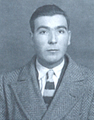 H. Luis Moreno Aliende
Biografía extendida:  Su pueblo natal en donde permanece hasta los 
doce años
En aquella época, Quintanilla, del partido judicial de Briviesca, contaba
 con seiscientos diez habitantes. Sus vecinos cultivaban cereales y
 legumbres y, para complementar las economías familiares, criaban 
algo de ganado. En esta villa permaneció Luis hasta cumplir los doce
 años, edad a la que la que se encaminó a la vida religiosa.
 Luís en el seminario y su profesión en el Instituto marista
Así, pues, el 30 de septiembre de 1922, ingresa en el seminario marista de Arceniega (Álava); de allí marcha al noviciado de las Avellanas (Lleida), el 17 de septiembre de 1926. El 8 de septiembre de 1927 viste el hábito marista y recibe el nombre de H. Luís Alfonso. Al año siguiente, también el día 8 de septiembre, emite sus primeros votos temporales.
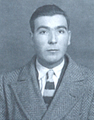 H. Luis Moreno Aliende
Formación e itinerario docente del Siervo de Dios, H. Luís Alfonso
He aquí los destinos del H. Luís Alfonso: desde septiembre de 1928 
hasta agosto de 1929, sigue en las Avellanas estudios pedagógicos;
 en ese mes, es destinado al colegio marista de Calatayud; en marzo 
de 1932, marcha a Madrid, al colegio de la calle Cisne; en septiembre
 de 1935, se traslada al colegio de la calle Los Madrazo, también en Madrid. En esta ciudad fue detenido y en ella entregó su vida por Dios mediante el martirio.
 Su perfil religioso y rectitud.
En opinión del H. Sérvulo, su director, era un religioso cabal, piadoso, serio y muy buen profesor; prometía ser uno de los futuros valores de la provincia marista de España, por sus cualidades de excelente educador y de religioso observante. No ocultaba su temor a ser detenido, sobre todo porque él no era capaz de disimular aparentando lo que no era. Como siempre fue muy estudioso, los días en los que había mayor tensión en las calles madrileñas, en vez de deambular por ellas, acudía a la Biblioteca Nacional a leer y a preparar sus exámenes, evitando así el grave peligro de ser detenido.
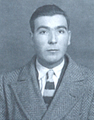 H. Luis Moreno Aliende
A pesar de su juventud, sabía ser consecuente con sus ideas. Ahí
 va un botón de muestra: para su mayor seguridad, una prima 
suya le buscó una pensión que regentaba una señora casada 
con un comunista; cuando fue a visitarla, él le dijo que no podía 
seguir en aquella casa, que la señora era muy buena, pero que el 
marido hablaba muy mal de la religión y él no podía soportarlo. A pesar de 
objetarle que los milicianos no visitaban las casas de los comunistas y que en
 ella estaría seguro, él insistió en abandonarla y, contra la opinión de su prima, no volvió más a aquella pensión.
 En casa de unos amigos con el H. Celso, detención y martirio
Estuvo escondido en una casa con el H. Celso Primo Pérez, que fue de los últimos que lo vieron con vida.
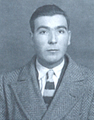 H. Luis Moreno Aliende
Así narra éste lo que pasó: "Un buen día, se presentó en la casa,
 a la hora de la cena, un desconocido que dijo textualmente: 
Tengo ocasión de hacer una obra buena, ahora o nunca. 
Márchense, que vienen por ustedes esta noche. y desapareció
.Yo, el H. Luís Alfonso y un sacerdote, que estaba con nosotros,
 iniciamos la huida. Por una hija de la casa, supe después que el H. Luís Alfonso fue detenido aquella noche. Era el 26 de agosto de 1936». Así fue, una patrulla de milicianos se lo llevó, junto con el sacerdote, y ambos fueron martirizados aquella misma noche.
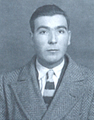 H. Luis Moreno Aliende
Lugar donde reposan sus restos:  se desconoce dónde fue
asesinado  y donde de yace su cuerpo.
Fecha de beatificación: 13 de octubre de 2013.
Fecha de canonización: No esta canonizado.
Fiesta canónica: No esta canonizado.
Fuentes: Instituto de los Hermanos Maristas.
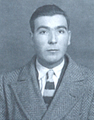